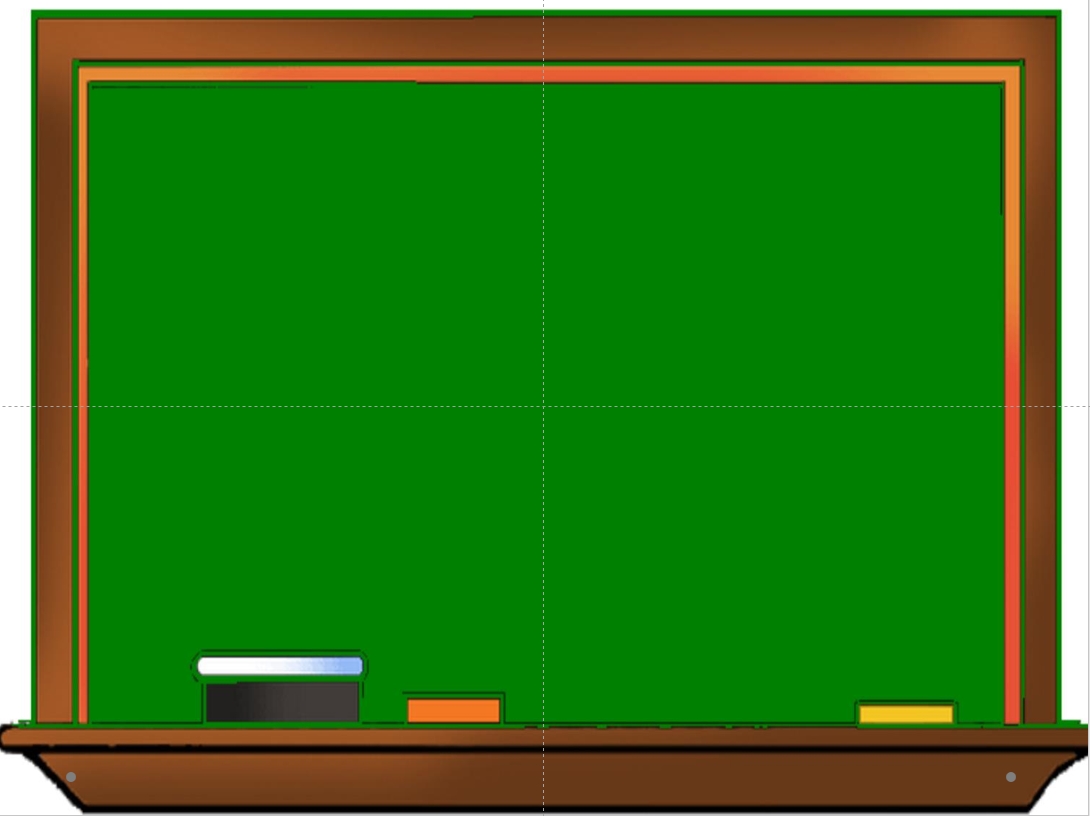 TIẾT 3
Chữ hoa
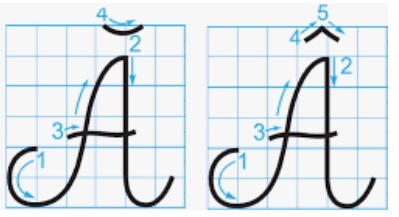 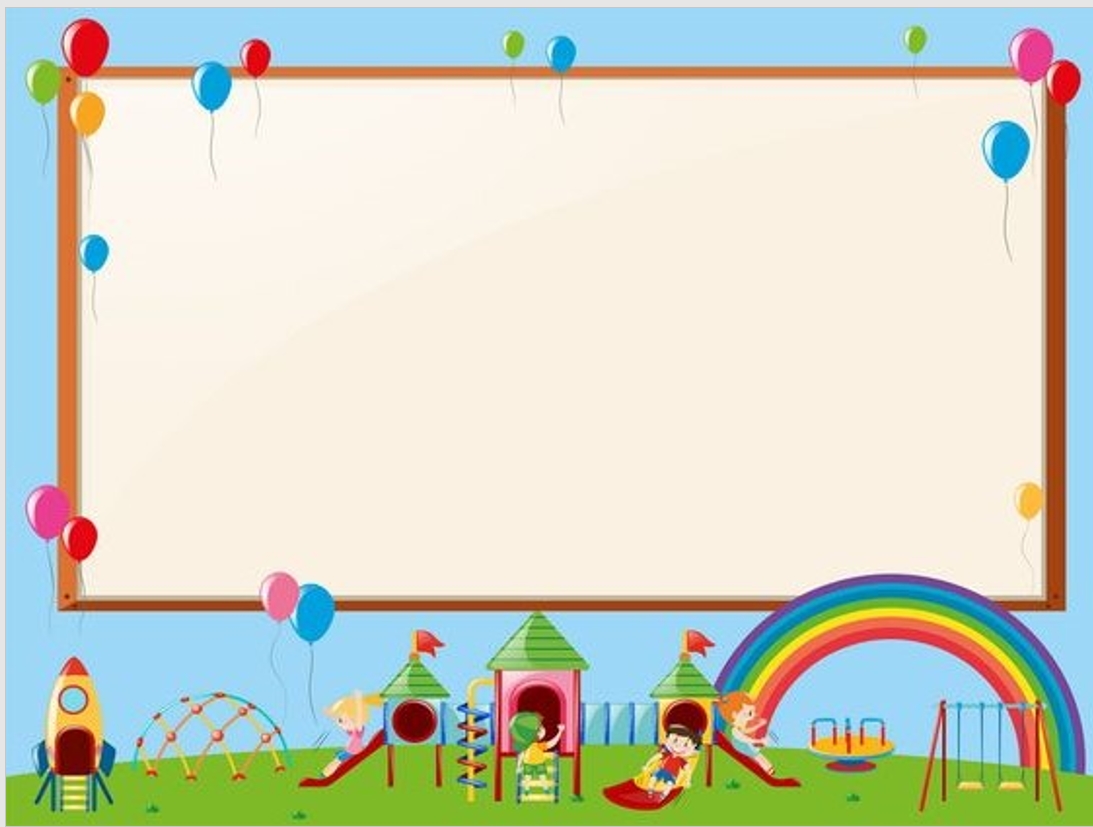 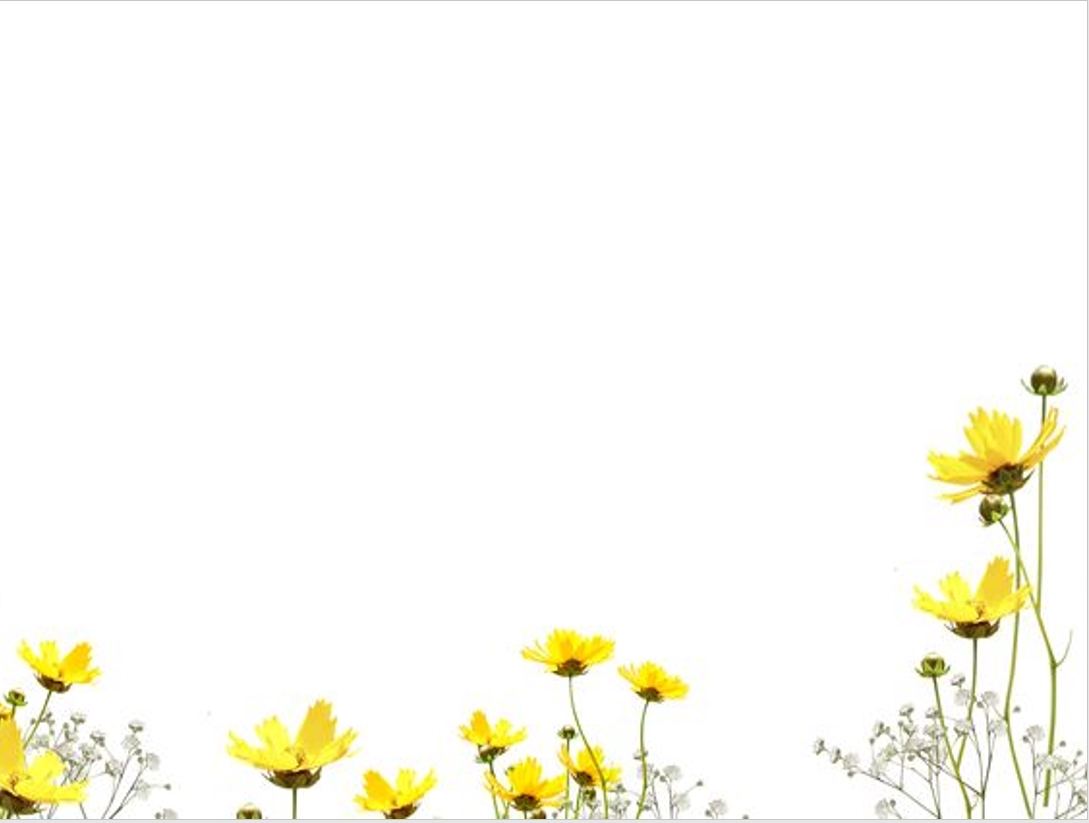 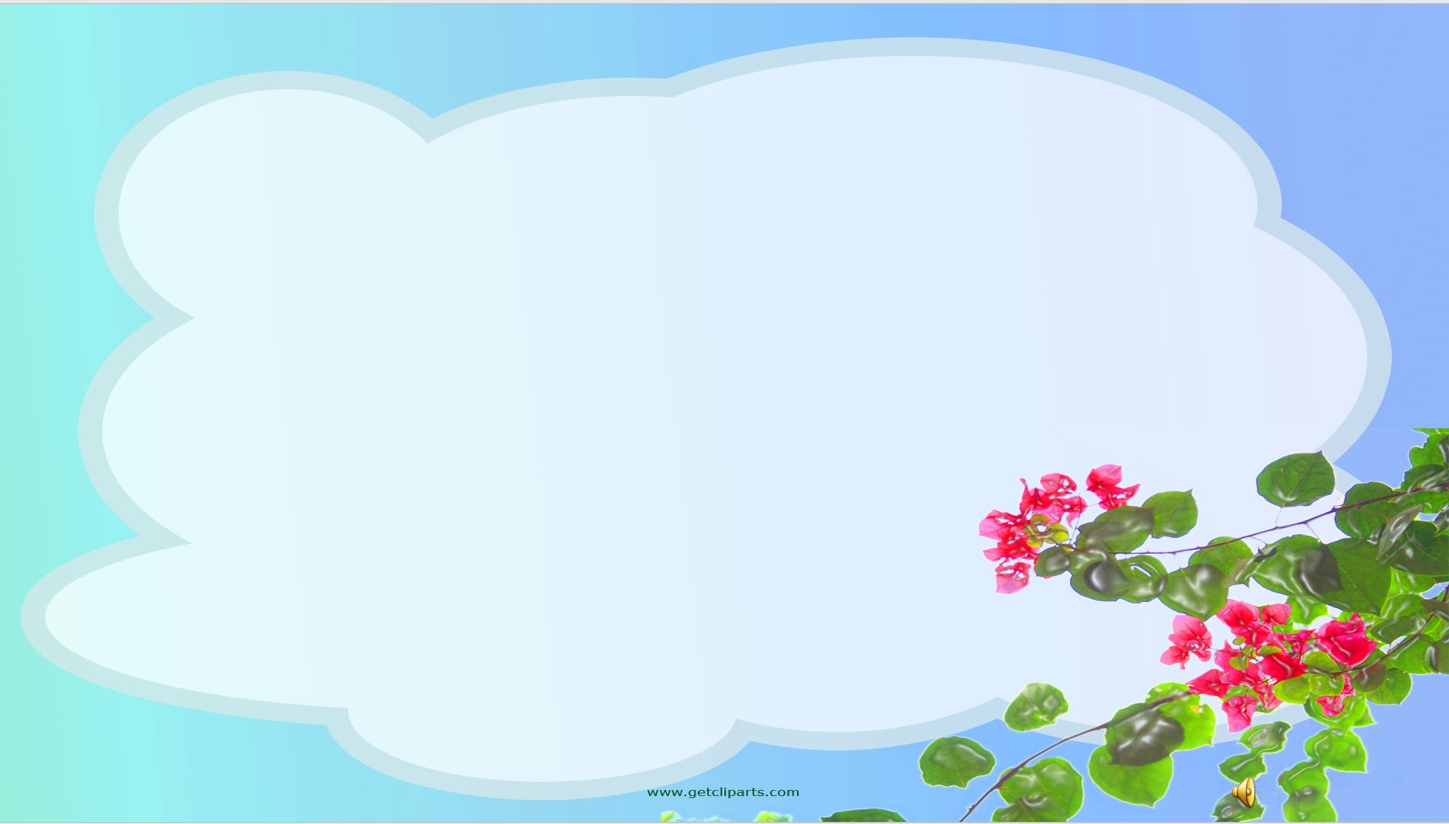 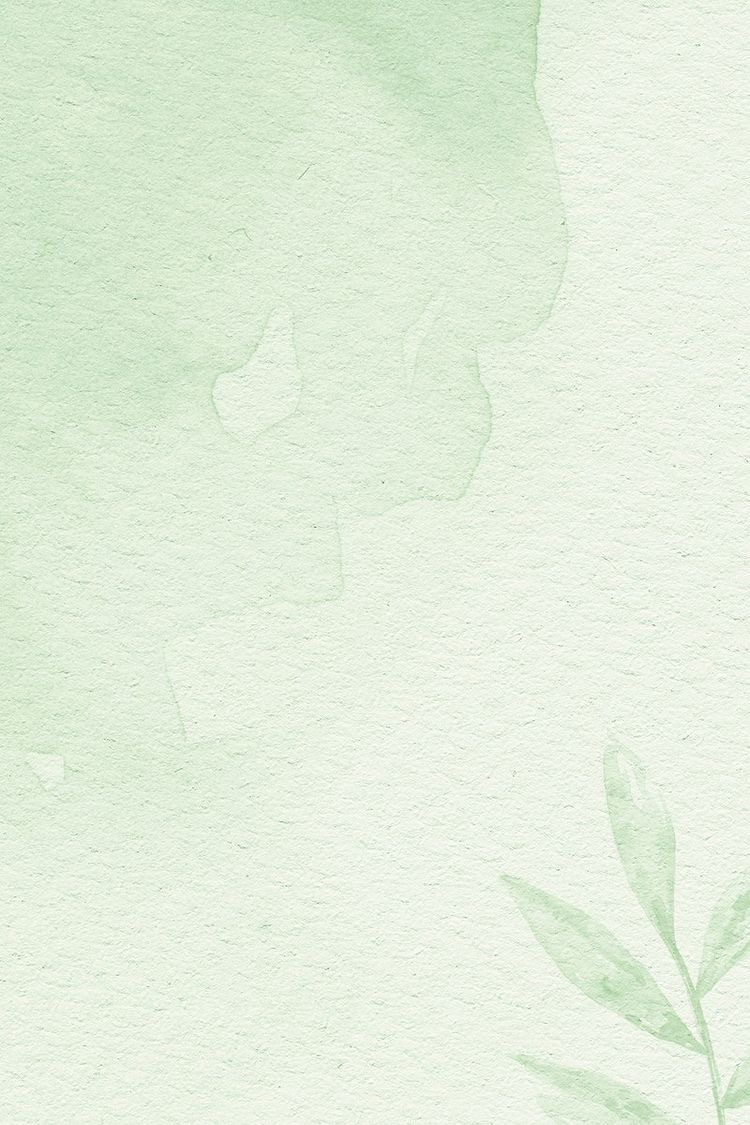 Độ cao của chữ hoa : 2,5 ô li vở
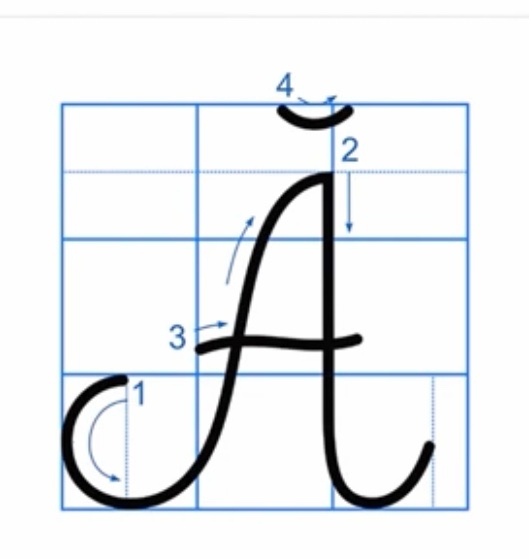 Gồm có 4 nét 
-Nét móc trái 
-Nét móc dưới 
-Nét lượn ngang
-Nét cong dưới nhỏ (là dấu á)
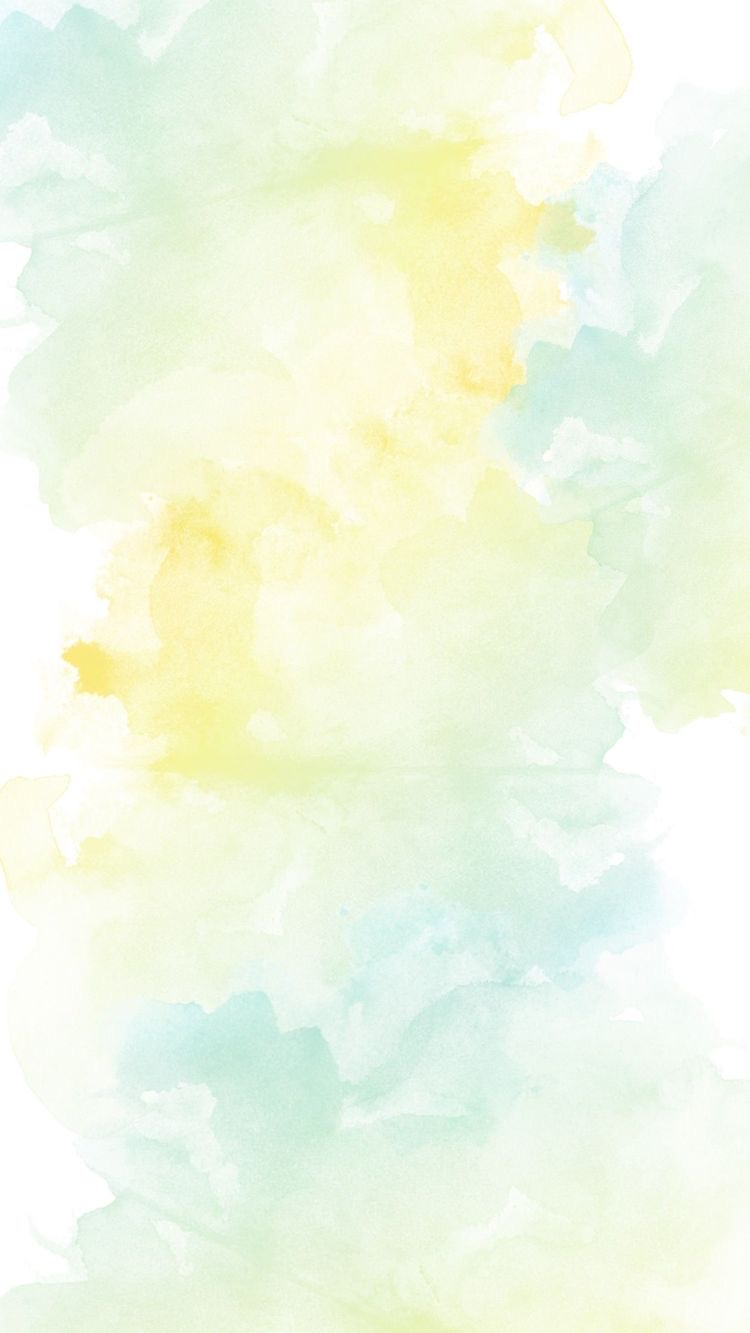 Độ cao của chữ hoa : 2,5 ô li vở
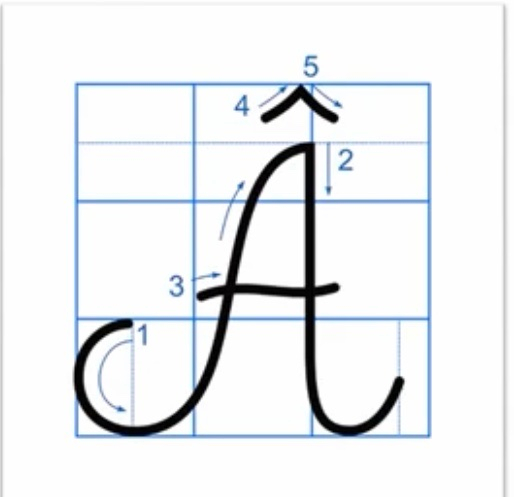 Gồm có 5 nét 
Các nét 1,2,3 giống như chữ hoa A  
Nét 4,5 là hai nét thẳng xiên 
ngắn nối nhau, tạo nét gãy nhọn ở phía trên (dấu mũ)
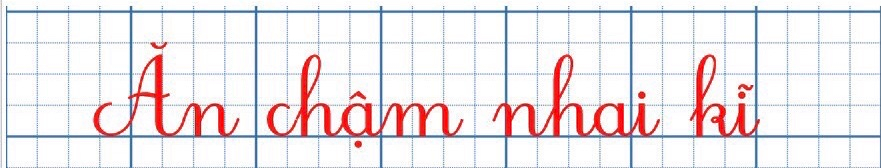 Nêu độ cao các con chữ
-Các chữ có độ cao 1 ô li vở: n, â, m, i
-Các chữ có độ cao 2,5 ô li vở: Ă, ch, nh, k
-Viết chữ A nối nét viết tiếp chữ n.
 Dừng bút ngay giữa đường kẻ 1 và 2.
Viết nét cong dưới nhỏ tạo dấu á
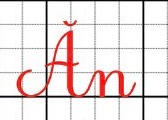 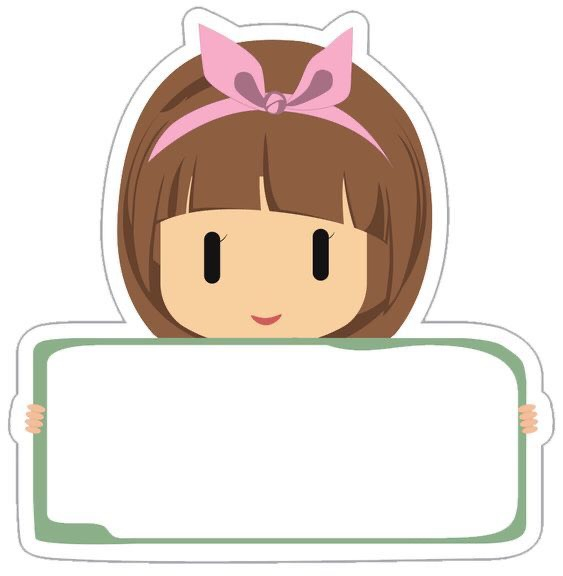 Giáo dục kĩ năng sống
trong việc hằng uống hằng ngày
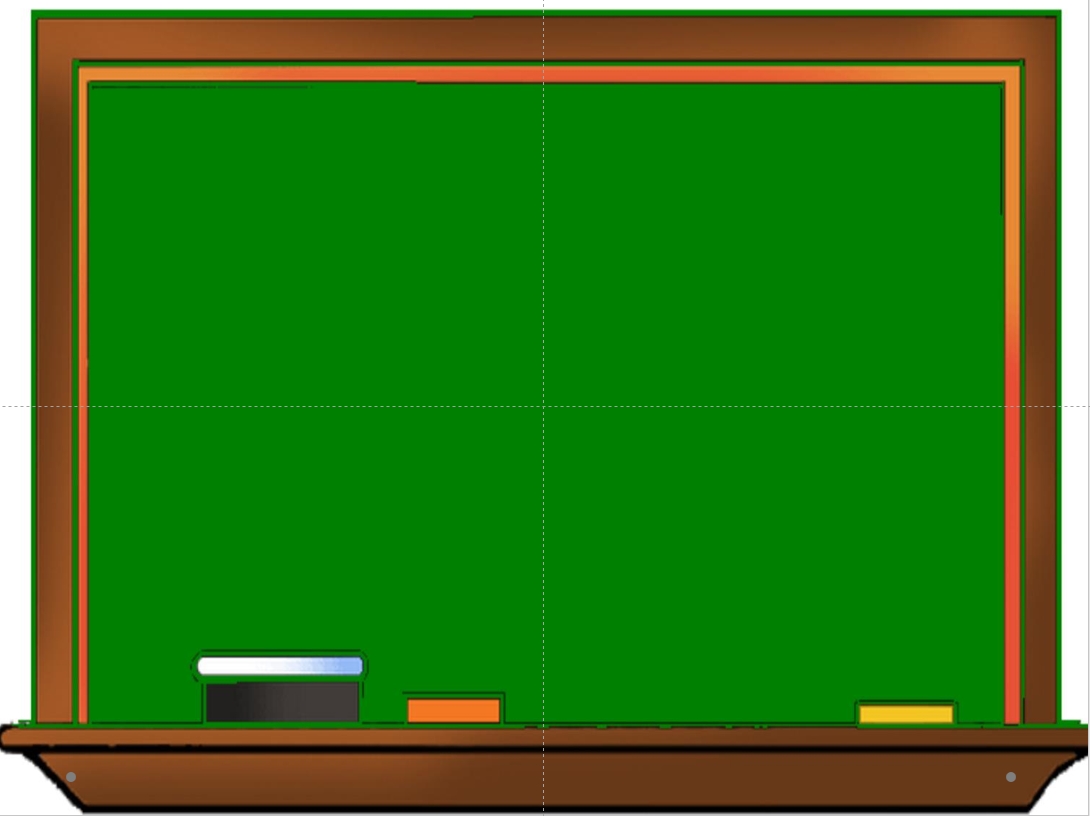 Học sinh viết bảng con
Nhận xét
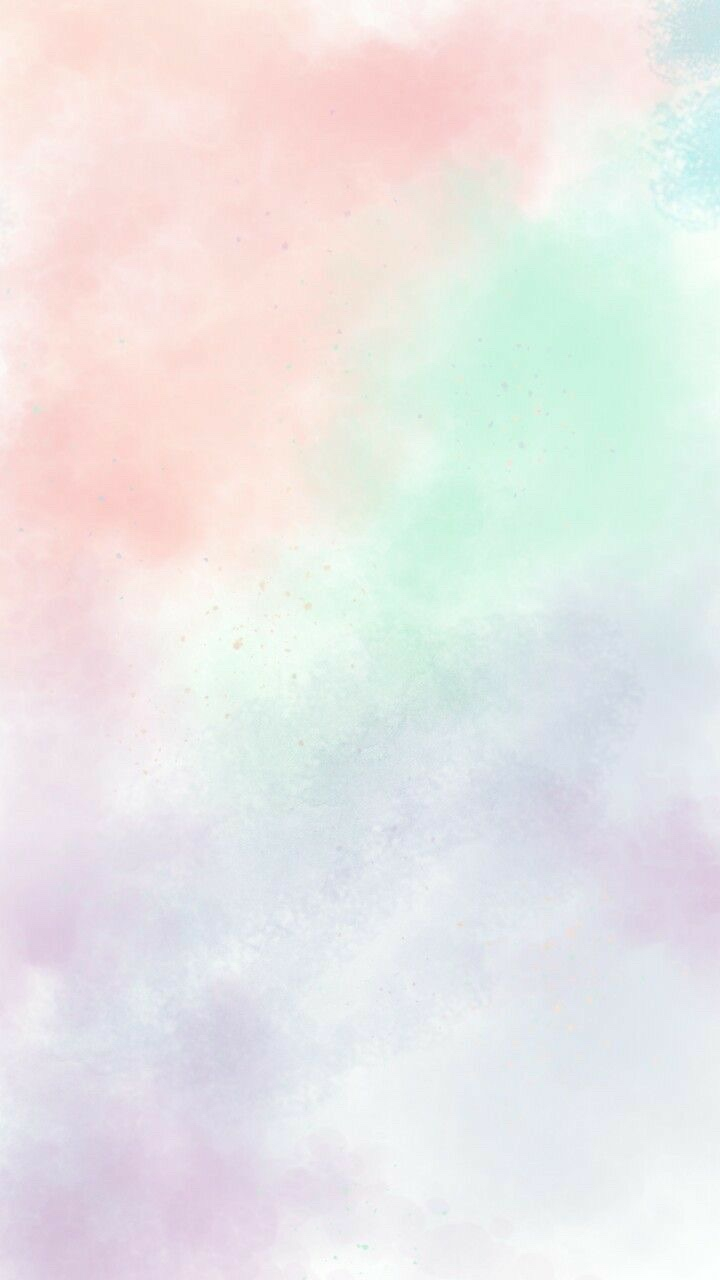 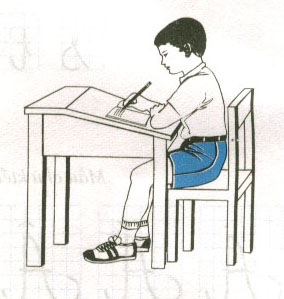 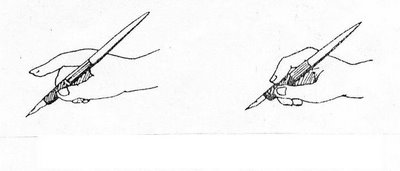 Ngón cái là anh, ngón trỏ là em 
Ngón trỏ nâng viết cách ngòi 3cm
Học viết chữ phải ngồi ngay, lưng thẳng
Hai vai bằng ,thoải mái lỏng toàn thân
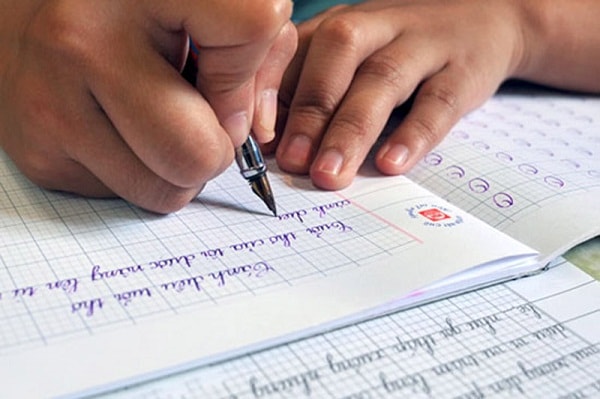 Thật nhẹ nhàng nâng bút lướt nhanh
Thực hành viết vở
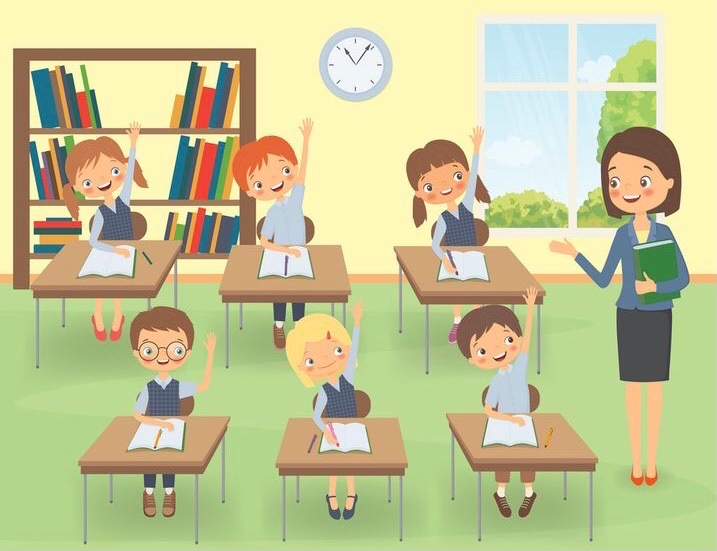 Khởi động
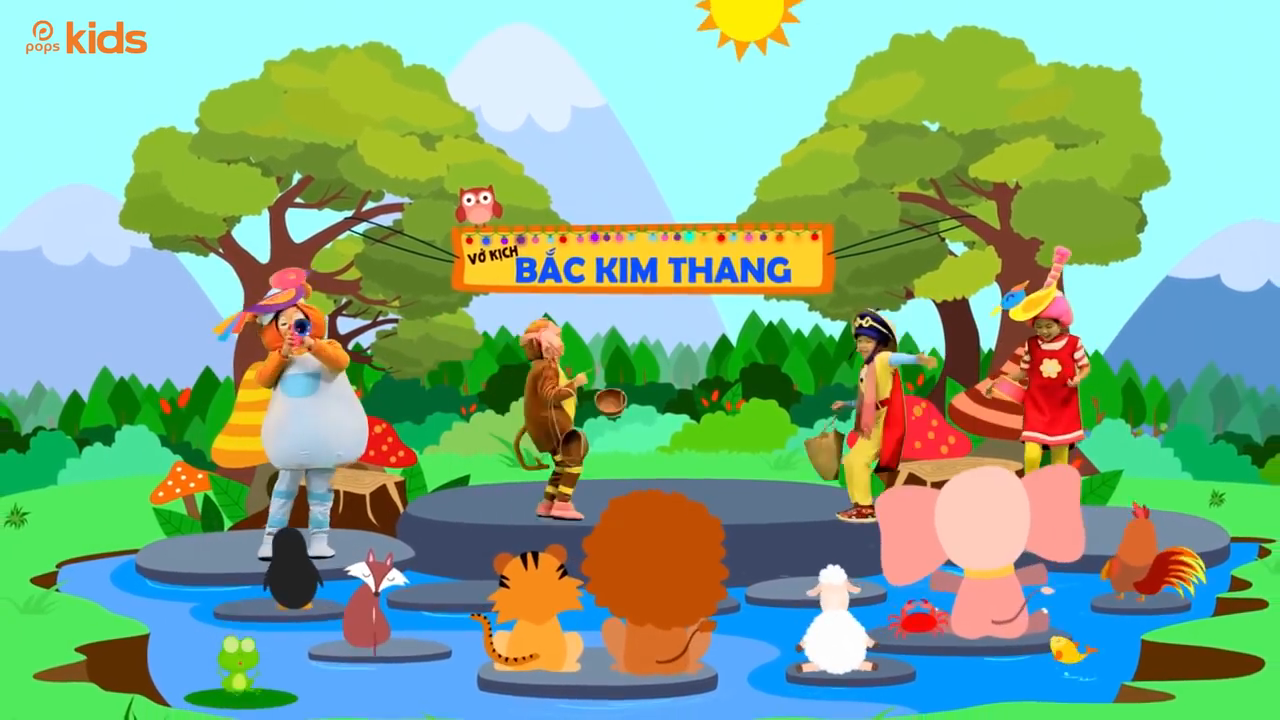 Bài hát Bắc kim thang
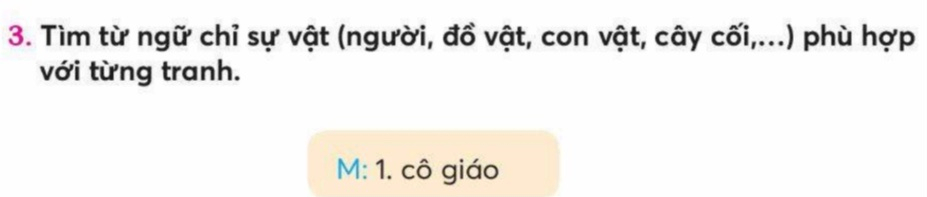 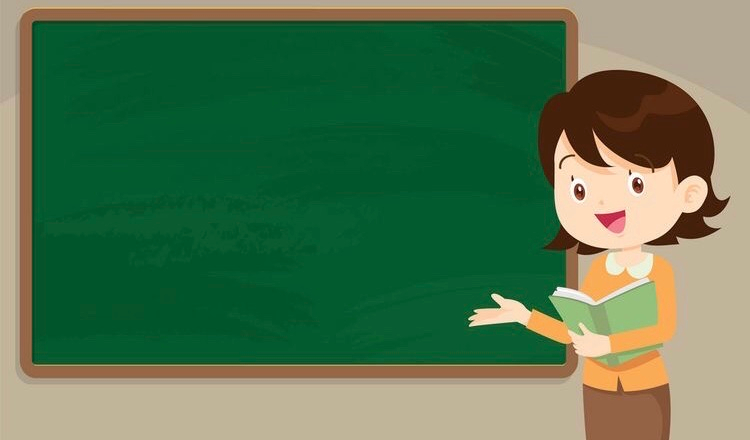 1. Chia nhóm thảo luận
2. Thực hành chia sẻ
3. Mở rộng vốn từ
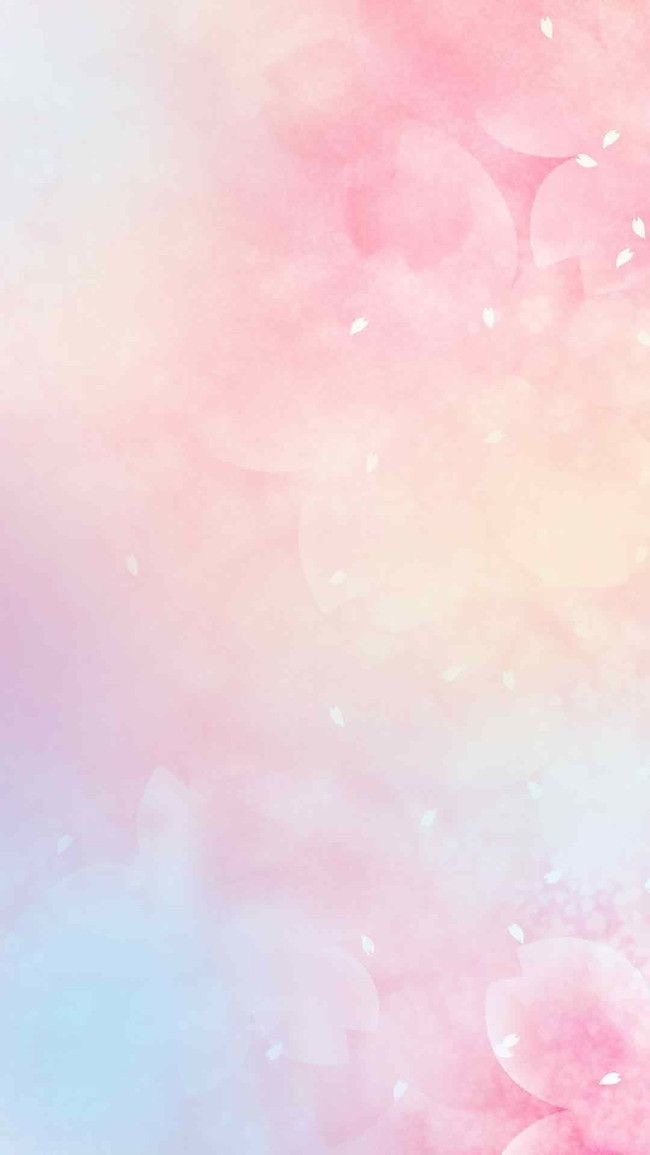 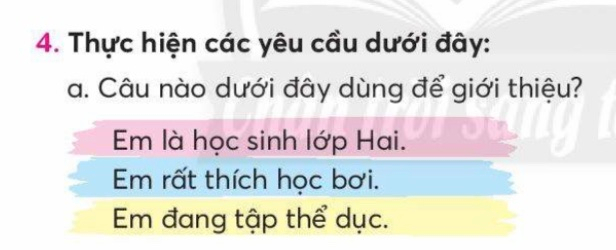 Cả lớp tham gia trò chơi plickers
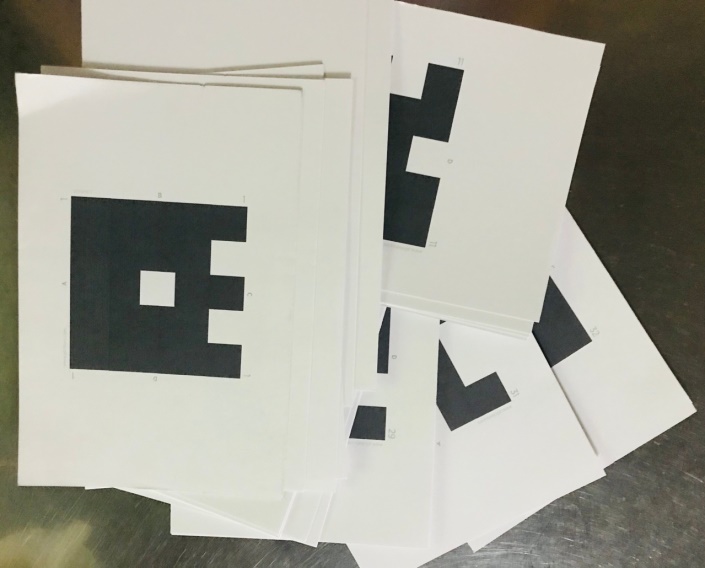 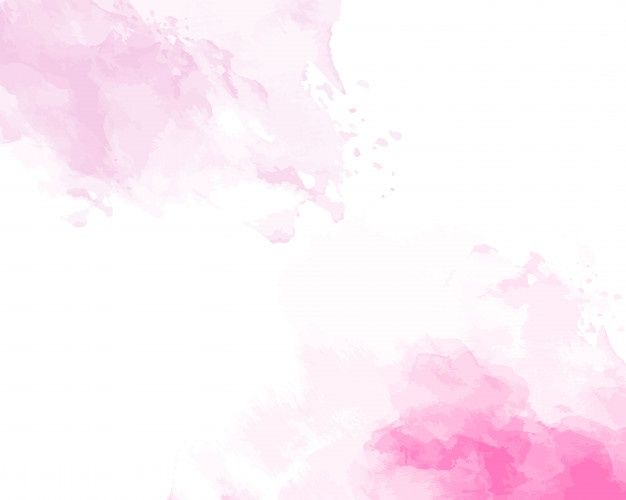 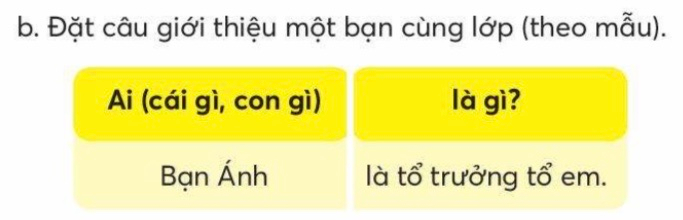 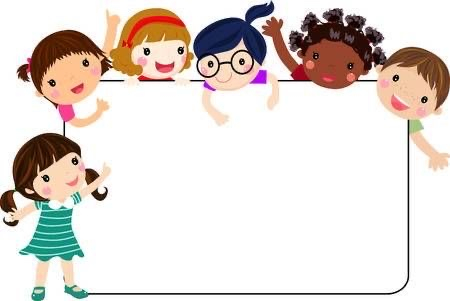 Thảo luận nhóm đôi
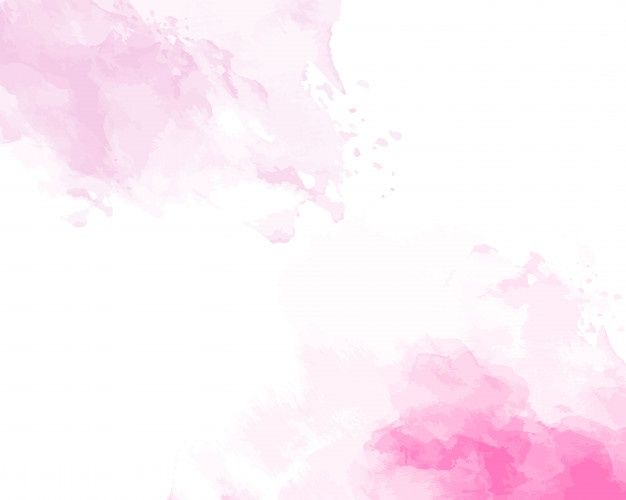 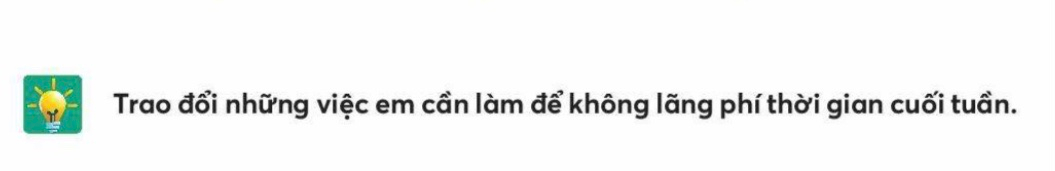 Hoạt động cá nhân
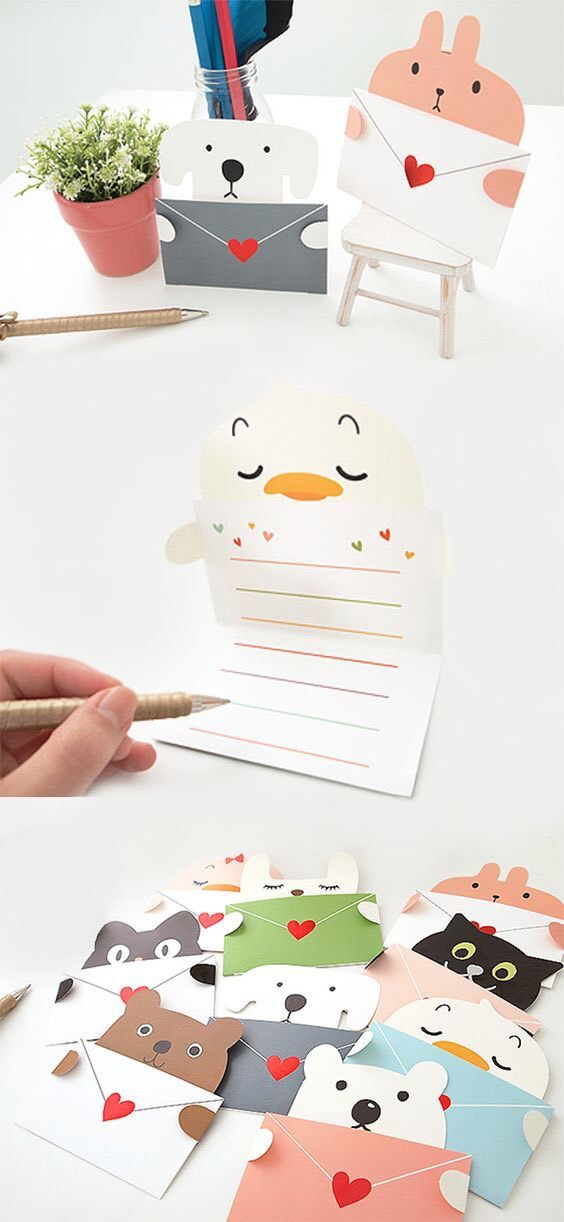 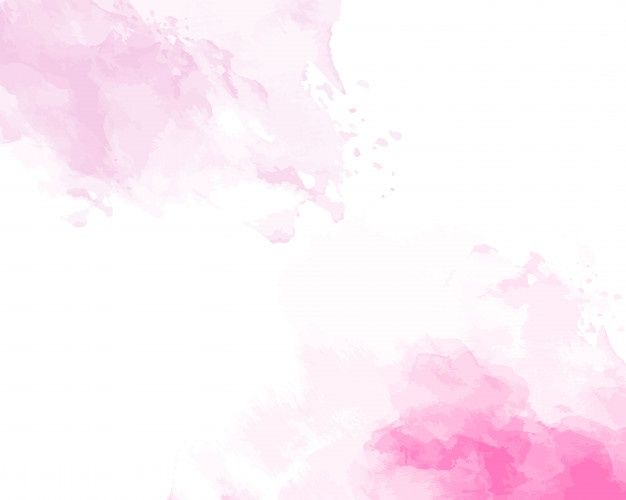 Chia sẻ 
Trình bày sản phẩm 


 
[Album] [Album]
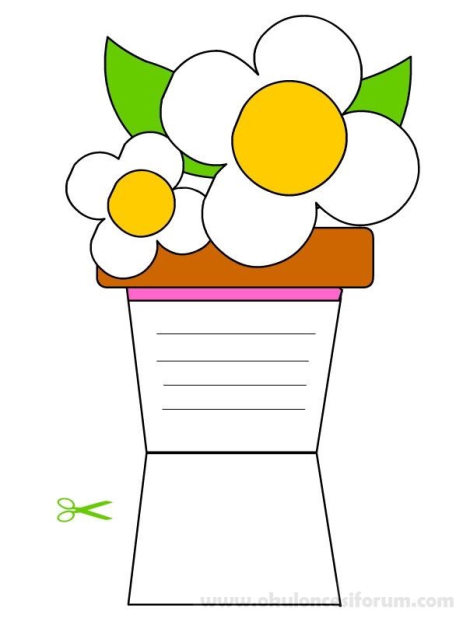 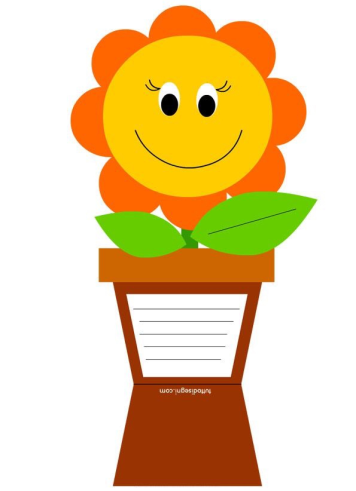 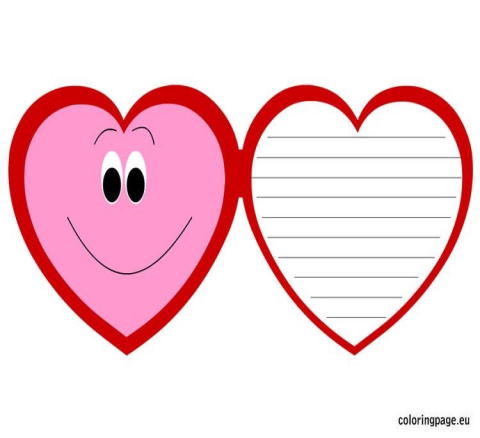 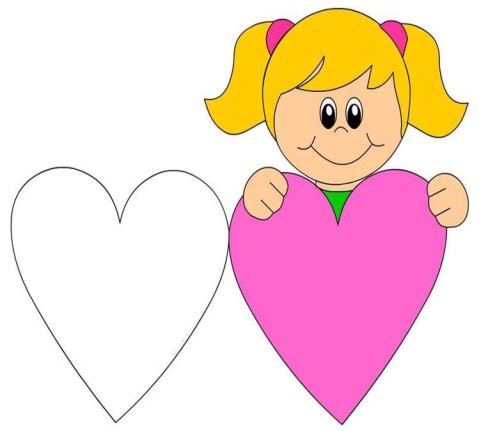 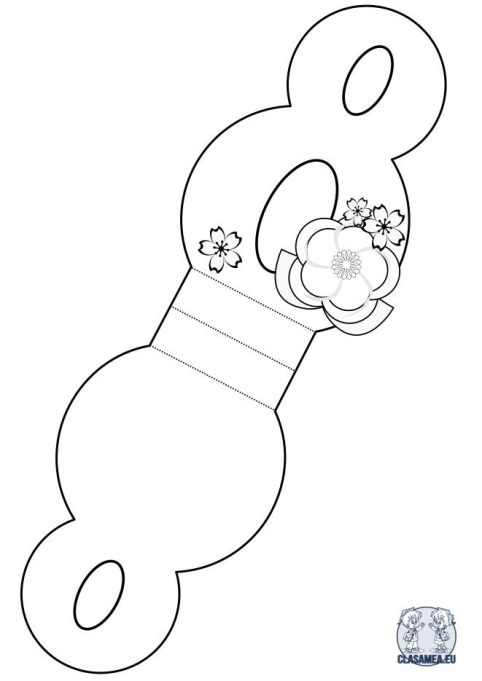 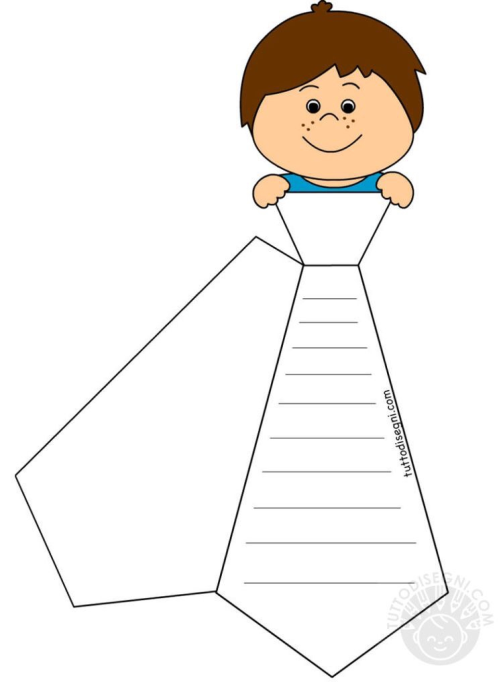 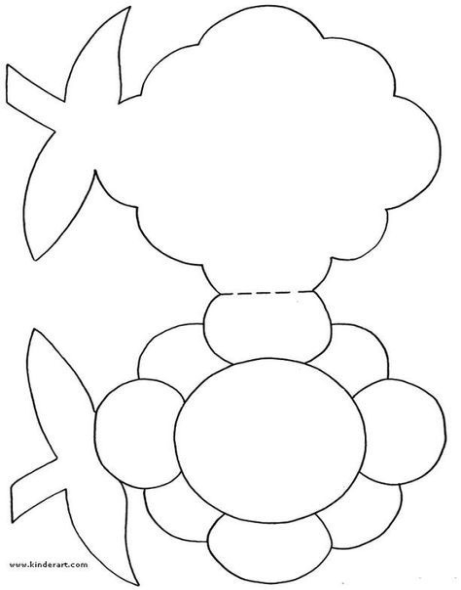 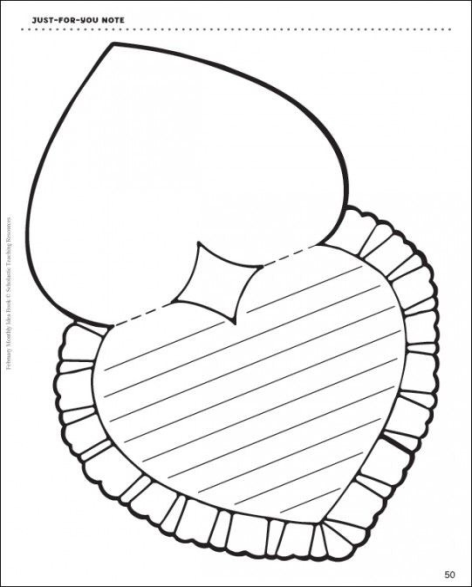 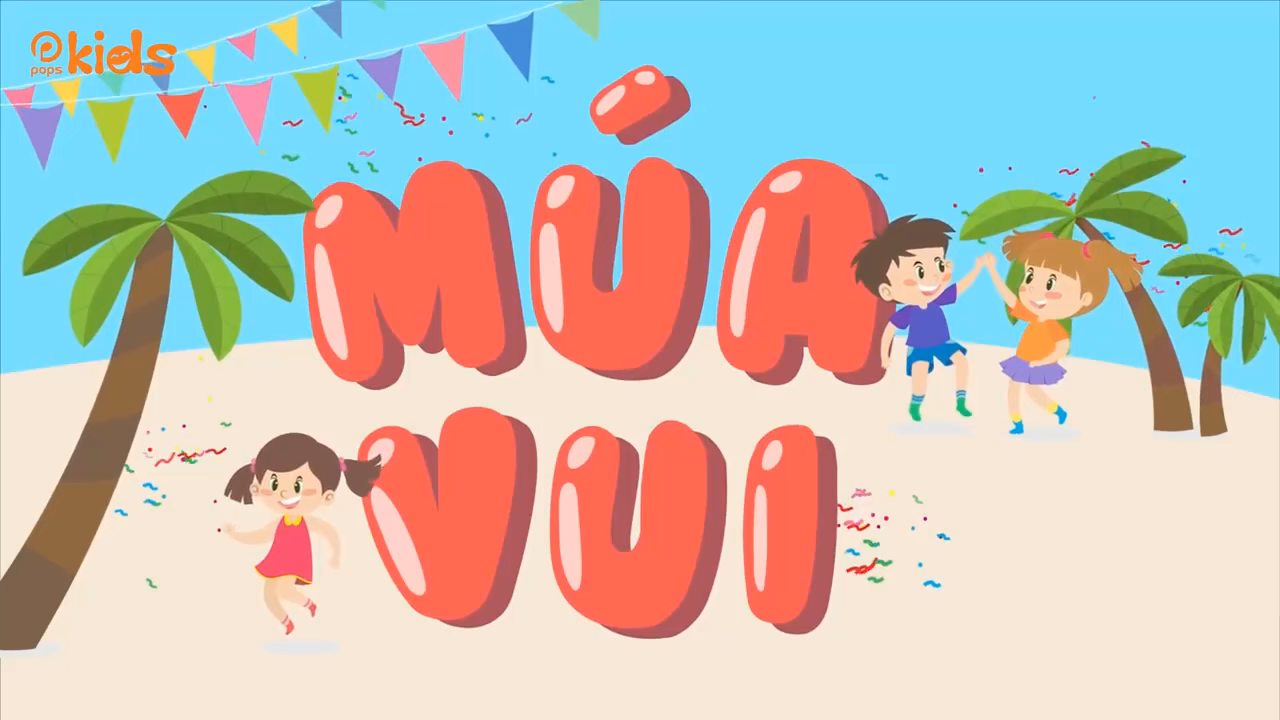 HÁT VỚI NHAU
Bài hát múa vui